Title of the presented work
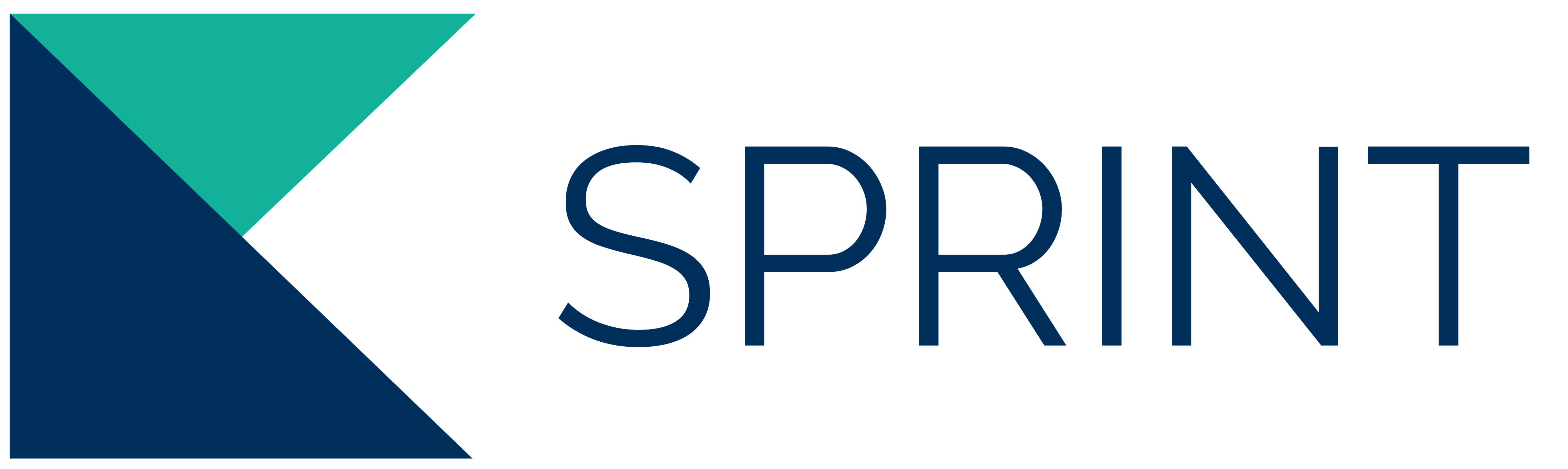 First Author,a Second Author,b Third Author,c
aAffiliation for First Author.
bAffiliation for Second Author.
cAffiliation for Third Author.
INTRODUCTION
This is the introductory paragraph of the poster.
METHODS
This paragraph describes the methodology of the work.
RESULTS
This paragraph describes the main results of the work.
Figure 1 | This is a figure legend.
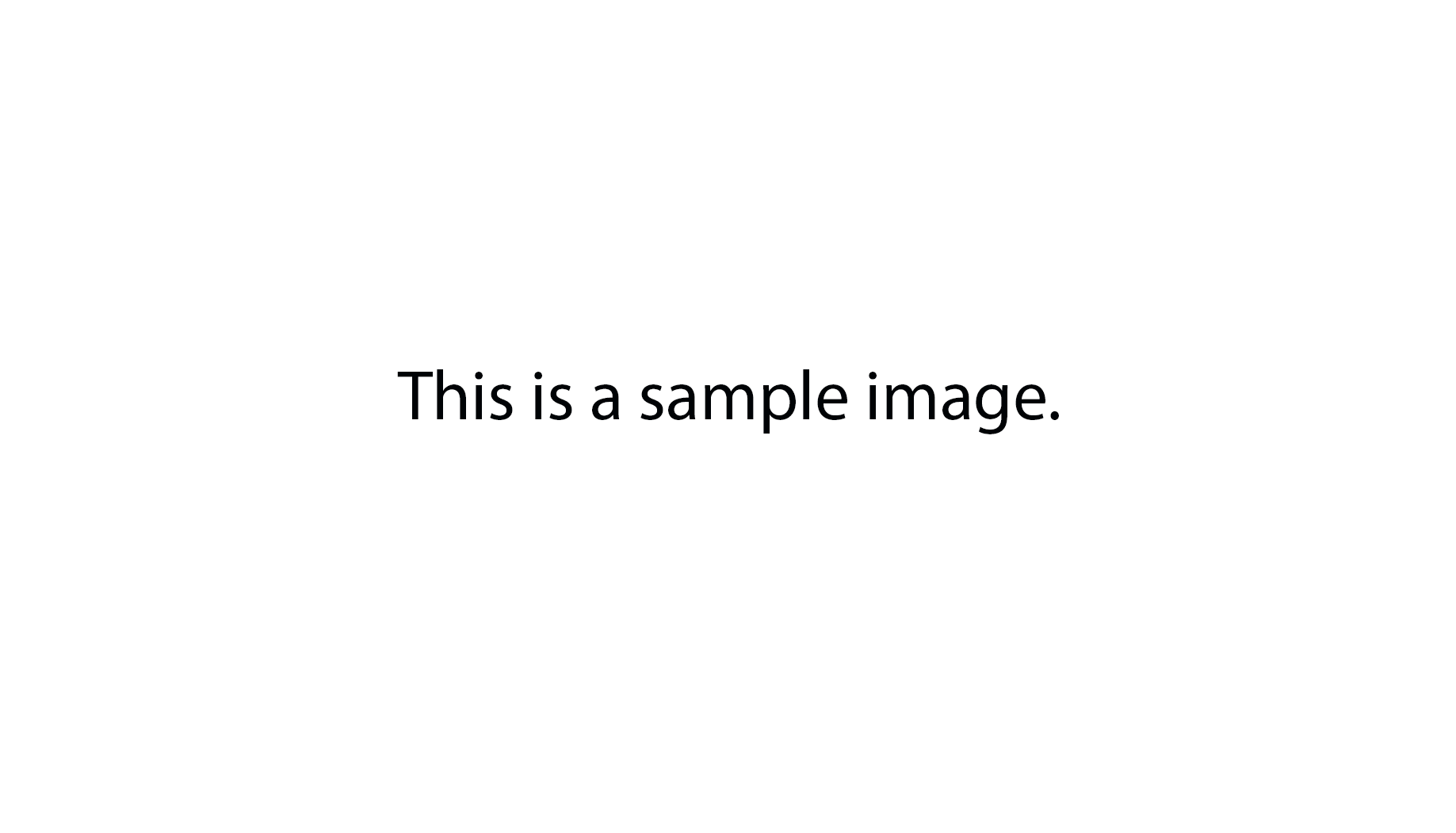 CONCLUSIONS
This paragraph describes the main conclusions of the work.
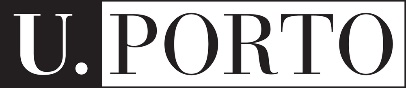 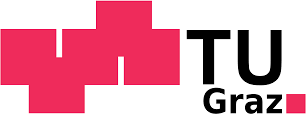 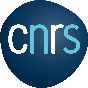 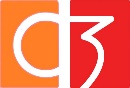 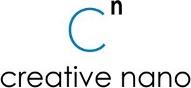 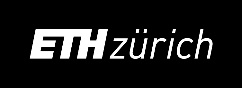 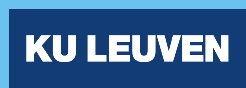 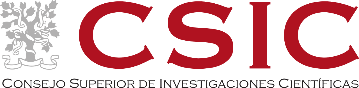 ACKNOWLEDGMENTS: This project has received funding from the European Union’s Horizon 2020 research and innovation programme under grant agreement No 801464.
REFERENCES:
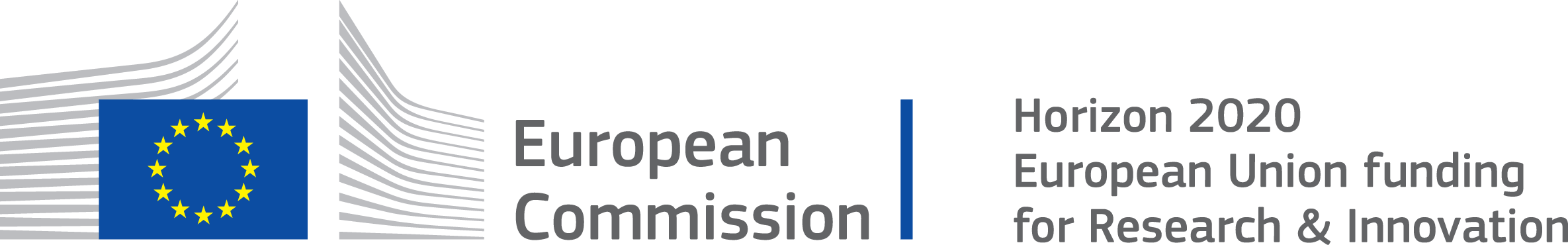 1Reference 1.
2Reference 2.
3Reference 3.